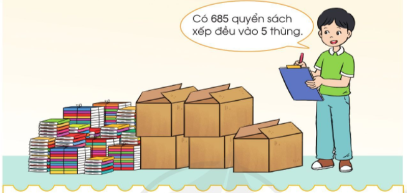 Tính 685 : 5 = ?
6 chia 5 được 1, viết 1.
1 nhân 5 bằng 5, 6 trừ 5 bằng 1.
Hạ 8, được 18, 18 chia 5 được 3, viết 3. 
3 nhân 5 bằng 15, 18 trừ 15 bằng 3.
Hạ 5, được 35, 35 chia 5 được 7, viết 7.
7 nhân 7 bằng 35, 35 trừ 35 bằng 0.
5
1
3
7
1
8
5
685
15
3
5
3
0
Vậy 686 : 5 = 117
1
Tính.
847
846
7
6
2
8
4
3
348
896
728
651
1
Tính.
846
651
896
847
348
728
2
4
7
8
3
6
6
6
4
8
1
1
1
7
2
7
1
1
2
2
2
4
1
1
1
7
4
8
1
2
2
4
0
5
0
9
1
4
1
4
3
2
5
24
8
14
14
32
0
6
2
1
1
6
0
7
8
0
0
8
16
6
21
7
8
8
0
0
0
0
0
0
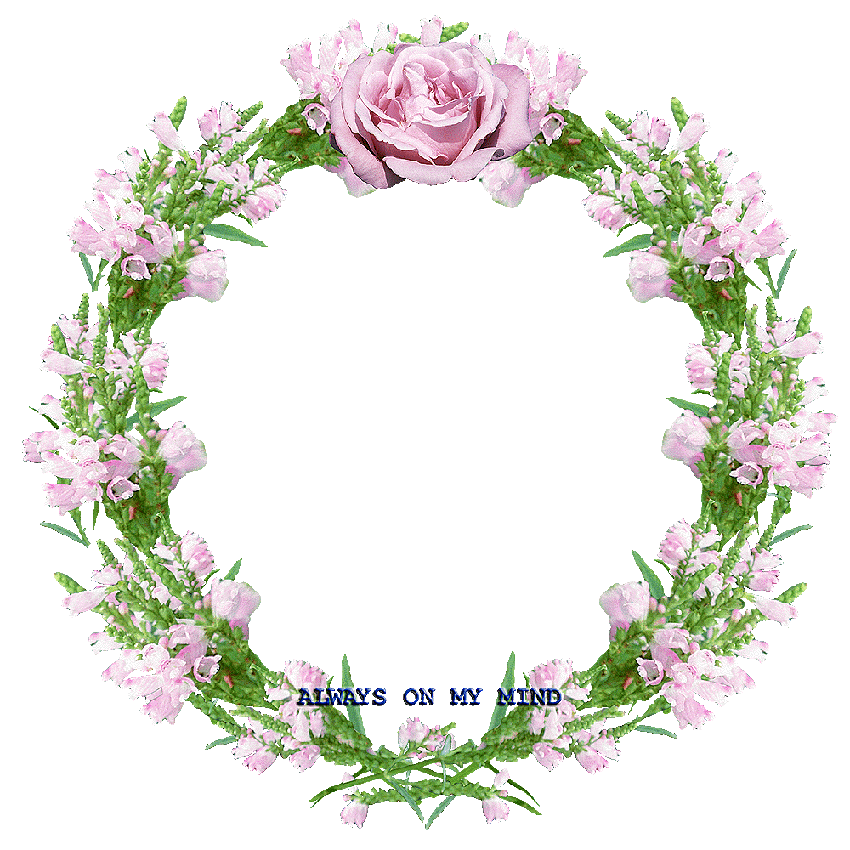 XIN CHÂN THÀNH CẢM ƠN 
QUÝ THẦY CÔ GIÁO VÀ CÁC EM